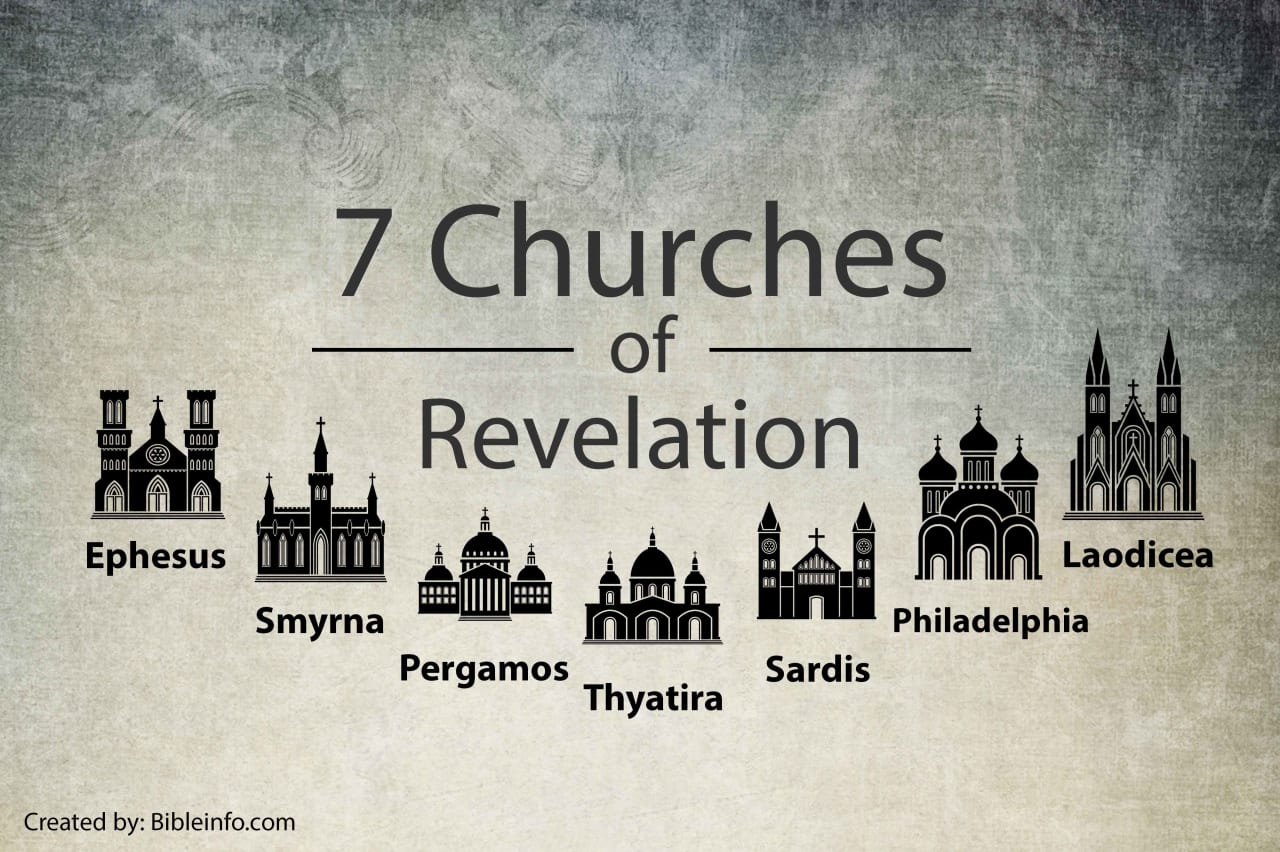 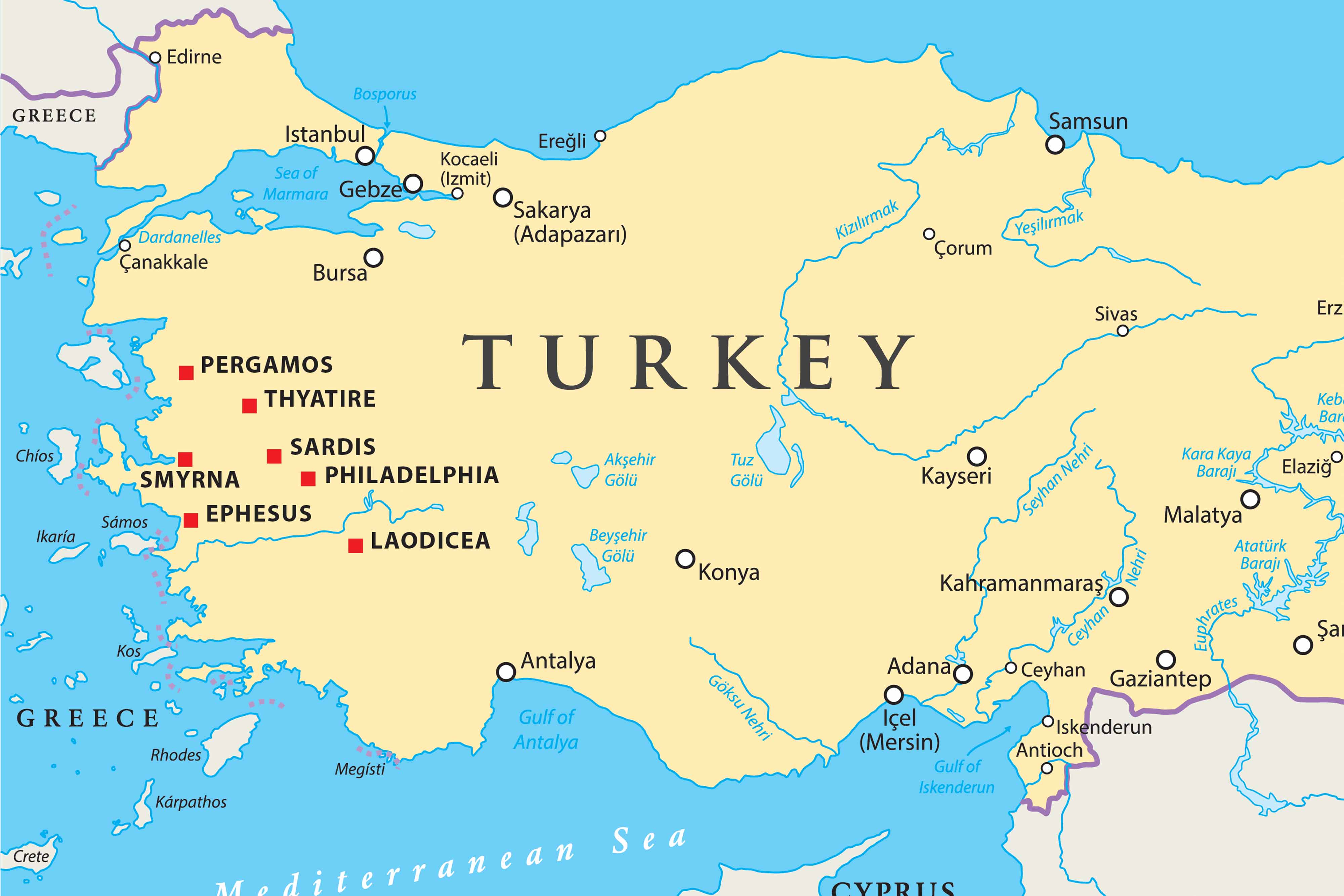 The Church of
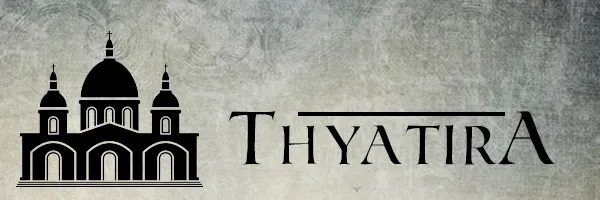 The glowing introduction
A massive problem
The faithful remnant
The fourth reward
How does that apply to me?
Jesus sees! You cannot hide anything from Him!
Guard yourself from attractive false teaching!
Repent of your sin!
Leading others is a serious thing. Be extra careful!
Jesus is the ultimate relationship!